The UAE Flag
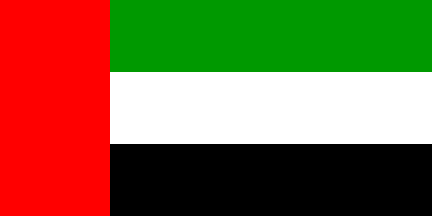 Interesting Facts
The UAE flag was adopted on December 2nd, 1971
The flag features the Pan Arab colors of red, green, black and white
RED
The red signifies UNITY
The UAE people are together as one.  They unite as one group of people who support and help eachother.
GREEN
The green symbolizes hope, joy and love
BLACK
The black represents the rich wealth in Oil that the UAE has.
WHITE
The white represents peace and honesty